Navigating the Institutional Review Board (IRB) Process
Jessica L. Yoos, M.A., M.Phil.Ed, CIP
Director, Human Research Protections
Office of the IRB
Human Research Protections Program
Agenda
What is an IRB? 
What does the IRB do? 
Why are IRBs necessary? 
Types of Research 
Design and Review Considerations
Submission Process and Helpful Tips
2
1.

What is an Institutional Review Board (IRB)?
Why are IRBs Necessary?
3
[Speaker Notes: The IRB is an ethics committee comprised]
What is an Institutional Review Board (IRB)?
The Institutional Review Board (IRB) is an ethics committee 
Formally designated in federal regulations to review, approve and monitor biomedical and behavioral research to ensure the safety, rights, and welfare of human participants are adequately protected
An IRB is comprised of a diverse group of scientists, non-scientists, and community members. 
Penn has 7 biomedical committees and 1 social-behavioral committee
The committees are supported by the IRB Office, which is comprised of 23 staff members
4
What Does the IRB Do?
Review research from the Penn research community 
IRBs are also tasked with determining both the degree and likelihood of risk in the research 
Minimal risk: “the probability and magnitude of harm or discomfort anticipated in the research are not greater in and of themselves than those ordinarily encountered in daily life or during the performance of routine physical or psychological examinations or tests.”
5
Why were IRBs Created? Some Examples:
Tuskegee Syphilis Experiment (1932-72): 
In a study funded by the U.S. Public Health Service, researchers examined the effects of syphilis in African American males. Subjects were deceived about their true illness, given useless treatment, and denied access to known treatments such as penicillin
Henrietta Lacks (1950s)
Henrietta Lacks was an African American woman who sought treatment at Johns Hopkins Hospital for cervical cancer. Her cells were taken without her consent and are the basis for the HeLa cell line
Holmesburg Prison Experiments (1951-74)
Experiments were performed on inmates, including implantation of foreign bodies, burns and radiation of the skin, exposure to dioxin, application and ingestion of toxic, near lethal doses of retinoin A, and the yanking out of fingernails.
6
Why are IRBs Needed Today?
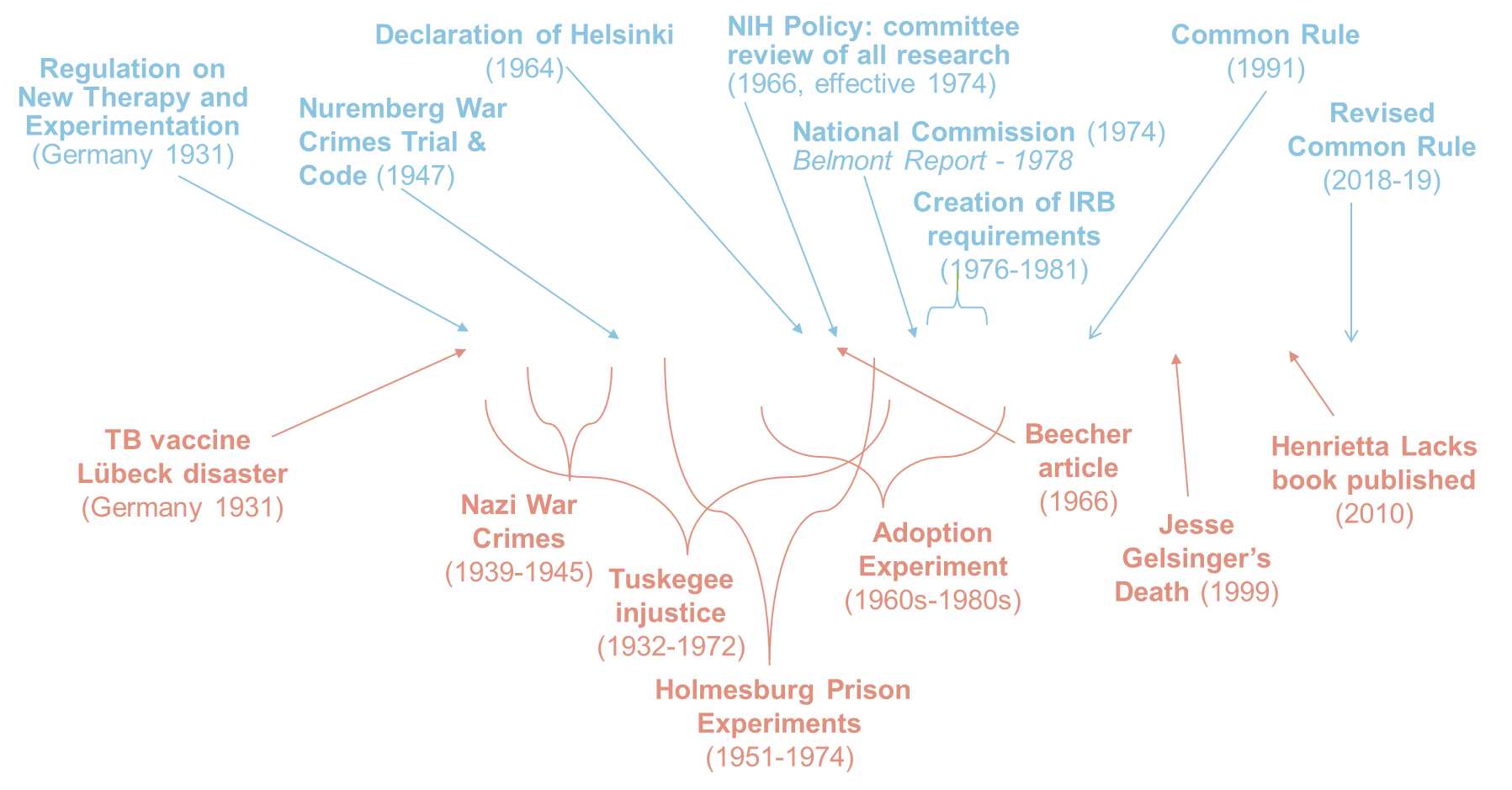 7
[Speaker Notes: TB Vaccine: https://www.ncbi.nlm.nih.gov/pmc/articles/PMC4721647
In an accident later known as the Lübeck disaster, 251 neonates were orally given three doses of the new Bacille Calmette–Guérin (BCG) antituberculosis (TB) vaccine contaminated with Mycobacterium tuberculosis. A total of 173 infants developed clinical or radiological signs of TB but survived the infection, while 72 died from TB. 
Adoption Experiment: https://pubmed.ncbi.nlm.nih.gov/32366700
An experiment, conducted in the 1960's through 1980's, that involved identical siblings who were adopted as infants and separated into different families to examine the effects of nature versus nurture. The organisation coordinating the study donated the research records to Yale University under the condition that they remain sealed until 2065, and has impeded study participants' full access to research material. 
Beecher article: 
In the summer of 1966, Henry K Beecher published “Ethics and Clinical Research”, a landmark article, often called “Beecher's bombshell”, which described 22 examples of clinical research he deemed ethically questionable. Beecher reviewed 50 studies, but only 22 reported in the article for space. Only 2 out of 50 mentioned consent.
Jesse Gelsinger (1999): https://med.nyu.edu/departments-institutes/population-health/divisions-sections-centers/medical-ethics/education/high-school-bioethics-project/learning-scenarios/jesse-gelsinger-case
17-year-old Jesse Gelsinger volunteered for a gene therapy experiment at Penn. He was informed that previous subjects had received the product without serious complications. He had a negative reaction and passed away 4 days later.]
Impact of Past Abuses on Research Today
8
So, What Can we Do?
9
2.
Types of Research
10
[Speaker Notes: The IRB is an ethics committee comprised]
Levels of IRB Review
[Speaker Notes: NHSR does not require review
Exempt refers to outlined exempt categories per DHHS regulations. Submission is required via HSERA
Expedited refers to outlined expedited categories per DHHS regulations. Expedited means this is a delegated review. 
Convened boards review anything that does not fall under exempt and expedited categories and anything that is GTMR]
Types of Studies: NHSR, Exempt, and Expedited
[Speaker Notes: NHSR: As defined by DHHS: “Research is a systematic investigation, including research development, testing and evaluation, designed to develop or contribute to generalizable knowledge.” Therefore, to meet this qualification the project would need to be determined to not be research OR not involve human subjects. 
FDA regulations defines a human subject to be an individual (healthy volunteer or patient) who is a recipient of an FDA regulated product (e.g., drug, biologic, device, dietary supplement, etc.) or a control.]
3.
Design and Review Considerations
13
[Speaker Notes: The IRB is an ethics committee comprised]
How Does the IRB Determine Approval?
[Speaker Notes: Considering these elements will facilitate IRB review process.]
Consent and HIPAA Authorization
[Speaker Notes: There are certain criteria for waivers or alterations. However, our forms walk you through all that.]
Informed Consent Process Best Practices
[Speaker Notes: The prospective subject must have sufficient opportunity to consider whether or not to participate 
The possibility of coercion or undue influence must be minimized
The information that is given must be in language that is understandable to the subject
Must be grammatically understandable (generally we recommend that consent forms be written at a 7th grade reading level). However, with really complicated studies, this may be really difficult and this should be addressed during the consent process. The allowance of questions from subjects becomes vital in these cases. 
If a participant doesn’t speak English, either translate the consent or use a short form ICF with a translator, and follow the IRB policy on this.
Consent must be documented (unless a waiver is granted by the IRB)]
4.
Submission Process & Helpful Tips
17
[Speaker Notes: The IRB is an ethics committee comprised]
IRB Guidance: irb.upenn.edu
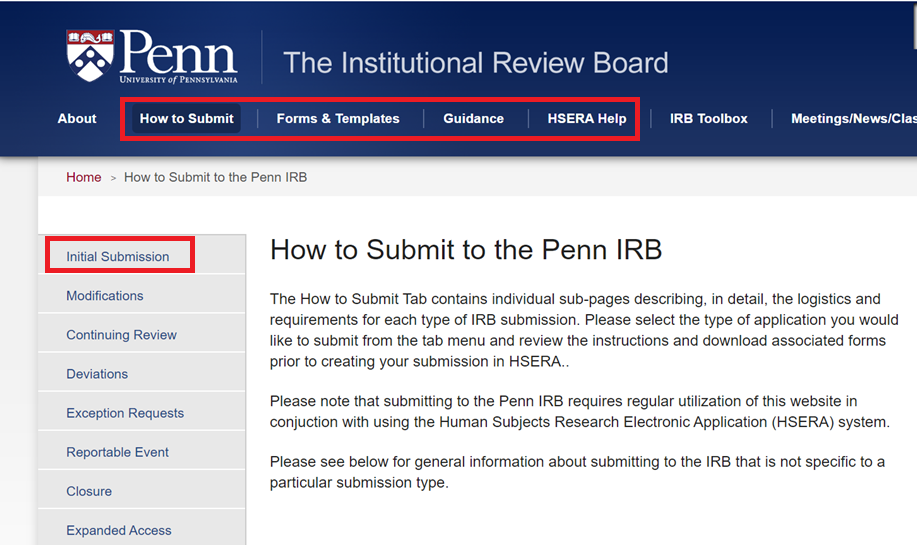 [Speaker Notes: Very brief slide (explaining the difference between the website and HSERA)]
IRB Application: hsera.apps.upenn.edu
[Speaker Notes: Very brief slide
Penn-specific online platform for exempt, expedited, and FB submissions]
How Studies are Reviewed
NOTE: For minimal risk studies, the “board” assignment won’t impact you
Ongoing IRB Review
[Speaker Notes: The only biomedical research that is eligible for exemption from ongoing IRB review are chart reviews/secondary use of biomedical specimens. Everything else requires expedited or convened review. Anything determined to be FDA regulated requires continuing review regardless of risk (at this time). Per FDA. This would be any clinical investigation. Any study investigating a drug or device OR any study administering a drug product.]
Helpful Tips
Best Practices
Complex and/or Greater than Minimal Risk Research 
Utilize a protocol template from our website
Clearly delineate research aspects from usual care: required by the protocol = research
Consider whether independent safety monitoring is appropriate based on the risk
Helpful Links
HSERA: https://hsera.apps.upenn.edu
IRB Website How to Submit Guidance: https://irb.upenn.edu/how-submit-penn-irb
All types of submissions including Expanded Access
IRB Forms and Templates: https://irb.upenn.edu/forms
IRB Website—General Guidance: https://irb.upenn.edu/mission-institutional-review-board-irb/guidance
PSOM Office of Clinical Research: www.med.upenn.edu/ocr
Get help with industry contracts, clinical research billing, submitting to FDA, clinical research operations, clinical research compliance
Who to Contact
IRB PO BOX
For general IRB inquiries, including status of review progress, questions, concerns or complaints regarding IRB review @ irb@pobox.upenn.edu 
HSERA Help Desk
For technical issues with the online submission system @ hsera_help@lists.upenn.edu 
CITI Training Help Desk
For issues obtaining or documenting CITI training @ IRBCITISupport@lists.upenn.edu 
Directory: https://irb.upenn.edu/directory 
Study is minimal risk and undergoing expedited or exempt review: Contact a Senior Analyst
Study is undergoing convened review: Contact the Administrator of the board to which it’s assigned.